Дипломатичний етикет в діяльності медійника
Лекція 3-4
План
Що таке дипломатія. З історії появи дипломатії
Протокольні символи та дипломатичні відносини
Траурний дипломатичний етикет 
Вимоги до дипломатичних документів
Сучасний стан дипломатії України
«Народна дипломатія» та особливості її впровадження
Роль та місце журналіста у дипломатичному етикеті
Правила ввічливості у вітанні журналіста на прийомі
1.Що таке дипломатія. З історії появи дипломатії
Поняття «дипломатія» походить із Старо­давнього Риму, де «дипломатами» спо­чатку називали осіб, які мали диплом – рекомендаційну, або вірчу, грамоту, що видавалася сенатом офіційним посланникам, яких направляли у провінції імперії чи за кордон.
Класичне визначення дипломатії міститься в Оксфордському словнику англійської мови: «Дипломатія – це здійснення міжнародних відносин шляхом переговорів; сукупність засобів, що їх використовують посли й посланники з метою забезпечення переговорного процесу; праця або мистецтво ди­пломата». Англійський дипломат Е. Сатоу уточнює: дипломатія – це «застосування розуму і такту з метою розвитку офіційних відносин між урядами незалежних держав».
Таким чином, дипломатія безпосередньо належить до сфери зовнішньої політики і по своїй суті є одним із головних і найбільш ефективних засобів ЇЇ здійснення. Дипломатія — це діяльність щодо ведення переговорів, підписання між­народних угод, вивчення основних тенденцій та перспектив розвитку як регіональних, так і глобальних міжнародних відносин і в цьому процесі не останню роль виконують журналісти.
З яким словом у вас асоціюється професія дипломата?
Критеріальні ознаки дипломатії є:
належність до сфери міжнародних відносин, сфери зовнішньої політики держави;
застосування переговорів як основного інструмента облаштування мирними засобами міждержавних стосунків;
наявність інституту державних службовців-дипломатів, які безпосередньо ведуть переговори і виконують всі інші функції, передбачені статутом дипломатичної служби кожної держави.
«Я не знаю діяльності більш різноманітної, ніж професія дипломата. В усякому разі немає такої професії, де було б так мало твердих правил і так багато того, що засновано на традиції; де для успіху потрібна була б надзвичайна наполегливість, і де б сам успіх такою мірою залежав від випадку; де б потрібна була сувора дисциплінованість, і де особа повинна була б мати твердий характер та незалежність у міркуваннях».
Жуль Камбон
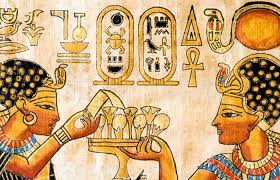 В одній із гробниць було знайдено зображення міністерства закордонних справ, його канцелярії та архіву, яке датується 1400 р. до н. е. Це свідчить про те, що Давній Єгипет підгримував різнобічні стосунки із сусідніми державами, а значить проводив активну дипломатичну діяльність. Тому не випадково, що перший міжнародний договір, відомий історії, було виявлено саме в Єгипті. Цей договір про союз було укладено приблизно в 1270 р. до н. е. між єгипетським фараоном Рамзесом II та царем хеттів Хаттасілем, і виконаний він був за всіма правилами дипломатичного мистецтва.
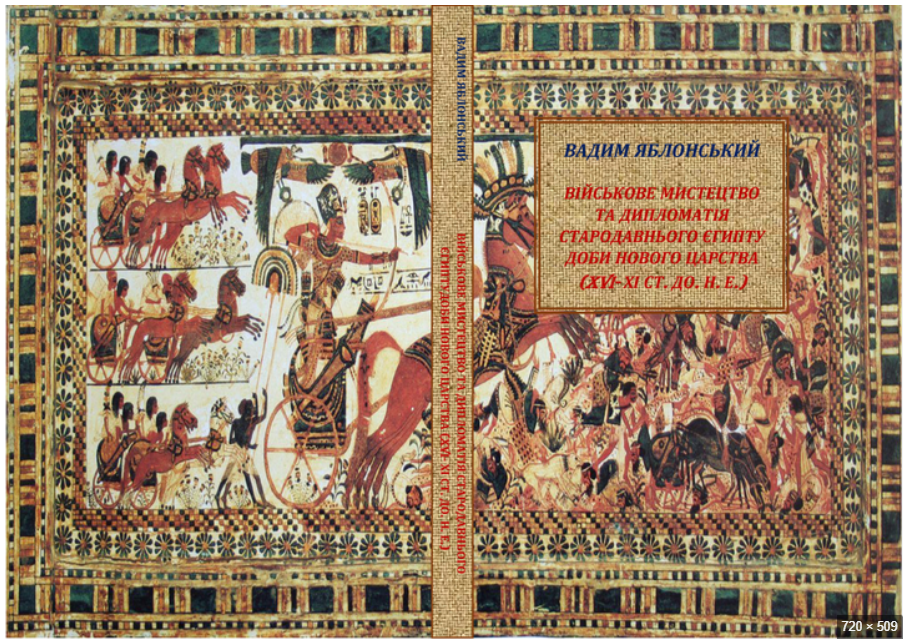 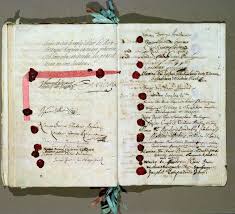 Постійні посольства почали з'являтися в Європі лише після підписання Вестфальської мирної угоди 1648 р., яка є епохальною в історії розвитку міжнародних відносин. 
На Сході, в Японії, перші постійні посольства з'являються лише в другій половині XIX ст., після «насильницького відкриття» цієї країни. Спочатку гармати американського командора М. Перрі зіграли роль перших «вірчих грамот», і лише згодом у цій країні з'явилися перші іноземні – голландські, британські, російські, американські – купці, консули, дипломати.
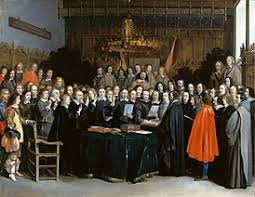 Уже в XIII ст. в Іспанії, Франції, а згодом і в Англії при монархах з'являються секретарі, які поряд із внутрішніми справами відали зов­нішніми відносинами. Проте, по-перше, це дійсно були лише секретарі, які ретельно виконували волю своїх володарів, а, по-друге, вони тривалий час поєднували виконання як зовнішньополітичних, так і внутрішньополітичних функцій. 
Лише наприкінці XVIII ст. в переважній більшості євро­пейських монархій визначаються особливі статус-секретарі з іноземних справ і формуються спеціальні дипломатичні відомства та інститути.
Етапи сучасної (класичної) дипломатії
Початком першого етапу вважається Віденський конгрес 1815 р. та Аахенський протокол 1818 р., які вперше встановили поділ на класи дипломатичних агентів («Положення щодо дипломатичних агентів»), заклали правила і традиції дипломатичного церемоніалу та протоколу. Саме на цьому етапі формуються класичні правила геополітики та дипломатії. Ще в XVI ст. італійський вчений і дипломат Франческо Гвіччардіні вивів правило зовнішньої політики держави, в якому стверджувалося: «Не варто давати можливості своєму маленькому сусідові стати більшим, а великому сусідові стати ще більшим».
І
Початок другого етапу в історії дипломатії збігається із завершенням Першої світової війни 1914—1918 рр. та облаштуванням повоєнного світу Версальською системою мирних угод, одним із головних наслідків яких було утворення Ліги Націй. Хоча й на цьому етапі дипломатії не вдалося врятувати людство від вселенської катастрофи 1939—1945 рр., вона стала більш зрілою, набула певних усталених міжнародно-правових форм.

Саме на цьому етапі ухвалено цілу низку конвенцій, які заклали основи сучасного дипломатичного та консульського права. Так, у 1911 р. було прийнято Каракаську конвенцію про консульські функції, у 1928 р.– Гаванську конвенцію про консульських чиновників. Водночас було прийнято «ко­декс Бустаманте» (1928), названий за ім'ям його основного укладача – відомого кубинського вченого-міжнародника, професора А. Бустаманте. Цей документ став важливим ко­лективним міжнародним договором, який регулював функції консула. На сьогодні кодекс ратифікували більшість країн Центральної та Південної Америки.
ІІ
Третій етап охоплює другу половину XX ст. Даний період разюче відрізняється від усіх попередніх цивілізаційних спіралей розвитку людства. Ця нова якість базується на принципово нових технологіях і нормах економічного та соціально-політичного розвитку суспільства, нових інфор­маційних системах, гігантських змінах (на жаль, негативних) у природному навколишньому середовищі. До того ж якісно нові політичні трансформації відбулися наприкінці 80-х –початку 90-х років, коли світова теорія і практика тота­літаризму зазнали історичної поразки і перед людством надзвичайно гостро постало питання – як жити далі в цих нових умовах, щоб утримати рівновагу, не скотитись у провалля загального хаосу? До питання повернулись у 2010 рр.
ІІІ
На цьому етапі остаточно формується міжнародно-правовий кодекс дипломатії, «правила гри» ста­ють універсальними і чітко визначеними. З прийняттям Ста­туту ООН у 1945 р.. Конвенції про привілеї та імунітети ООН у 1946 р., Віденської конвенції про дипломатичні зносини в 1961 р., Віденської конвенції про консульські зносини в 1963 р., Конвенції про спеціальні місії 1969 р., Конвенції про представництво держав у їхніх відносинах з міжнародними організаціями універсального характеру в 1975 р. та цілої низки інших міжнародно-правових актів світова дипломатія отримала цивілізаційний інструментарій для ведення своїх справ у нових історичних умовах.
Подумайте
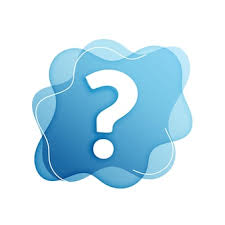 Яким може бути четвертий етап у розвитку дипломатії? Чим він буде зумовлений та які ознаки матиме?
2. Протокольні символи та дипломатичні відносини
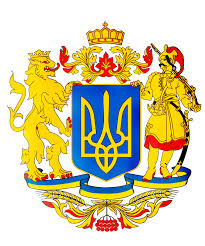 Державний герб становить собою офіційний малюнок – емблему, відмітний знак держави. Він зображується на печатках і бланках державних органів і установ, на бланках офіційного листування дипломатичних представництв і консульських установ, на консульському щиті консульств, на вивісках посольств, місій, інших державних установ. Зображення державного герба використовують на монетах, нагородах, грошових знаках тощо. Встановлення й опис державного герба фіксується в конституції або іншому акті держави.
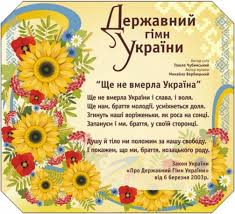 Державний гімн становить собою своєрідну музичну емблему держави. Текст і музика гімну затверджуються спеціальними законодавчими актами. Гімн виконується під час інавгурації президента країни; при відкритті й закритті сесій парламенту; під час офіційних церемоній підняття державного прапора та інших офіційних державних церемоній; при проведенні військових ритуалів.
Етикет державного прапора – система правил, які детально регламентують порядок використання прапора та поводження з ним у різних ситуаціях. Використання державних прапорів під час проведення протокольних заходів має особливе значення, оскільки саме з прапором асоціюється та чи інша держава. Виявлення пошани державному прапору є загальноприйнятою й однією з найстародавніших норм міжнародної практики.
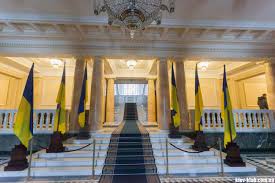 Постійно піднятий державний прапор указує на споруду, де здійснюються функції державної влади. Тимчасово піднятий державний прапор (вивішений, встановлений) указує на особливо важливу подію, офіційну церемонію, значну урочистість, яка відбувається в місці (будинку, на території), де тимчасово піднято прапор.
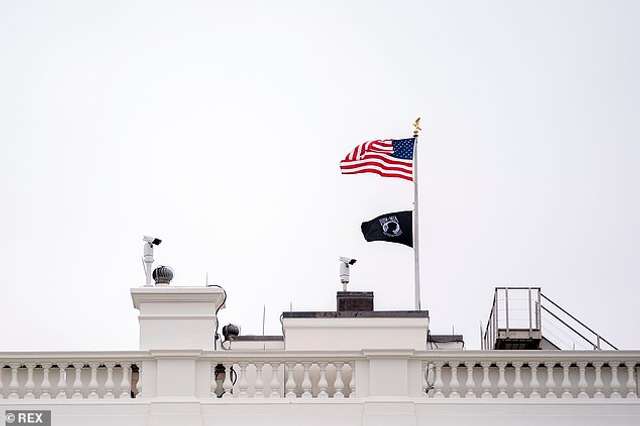 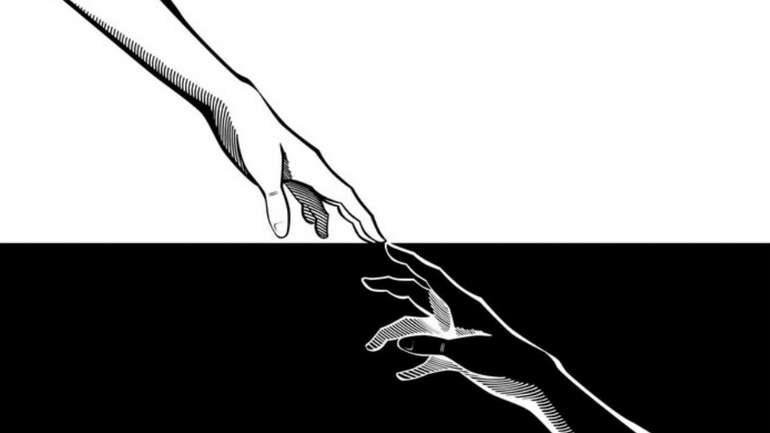 Інтерактив
https://learningapps.org/display?v=puoedxu2a24
Штандарт Президента – це квадратне синє полотнище, у центрі якого зображено золотий тризуб – знак княжої держави Володимира Великого, по периметру йде золота лиштва з рослинного орнаменту. Прапор Президента України має оригінал і дублі-кати, розміри яких відповідають меті їх використання. Дублікат Прапора Президента України піднімається на прапорній щоглі біля Резиденції Президента України у м. Києві; встановлюється в ложі Президента України зали засідань Верховної Ради України під час перебування Президента України у Верховній Раді; встановлюється (піднімається, зображується в зменшеному вигляді) на транспортних засобах пересування Президента України на території України. Гербова печатка Президента України має круглу форму. У її центрі – зображення Малого Державного Герба України, по колу 19 йде напис «Президент України».
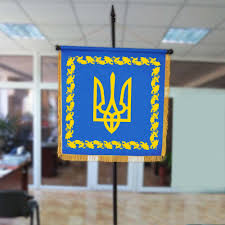 Гербова печатка Президента України використовується для засвідчення підпису Президента України на грамотах, посвідченнях до президентських відзнак та почесних звань України, а також на посланнях Президента України главам інших держав.
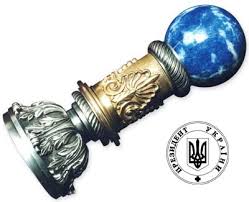 Президентська булава – срібна, але повністю визолочена з вигравіюваним позолотою латинським девізом «Усе повертається». Булава Президента України засвідчує спадкоємність багатовікових історичних традицій українського державотворення.
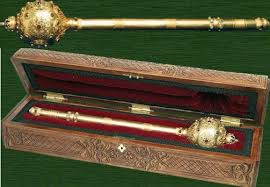 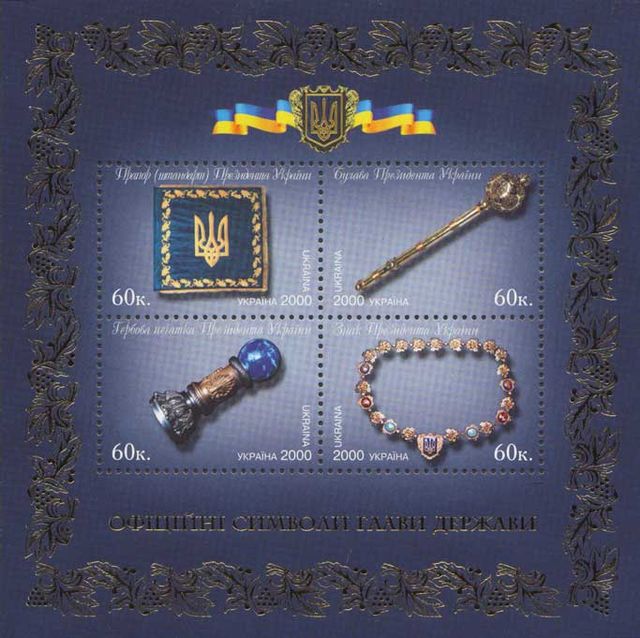 У випадку трагічних подій у житті тієї чи іншої держави, у дні національного трауру, згідно із протокольною практикою, на відповідному рівні здійснюються необхідні протокольні заходи з урахуванням загальноприйнятих норм міжнародної ввічливості. 
Важливою формою протокольного реагування є направлення співчуття на відповідному рівні, участь у траурних заходах. Траурний церемоніал у випадку смерті глави держави передбачає можливість приїзду керівників іноземних держав, їхніх представників для участі в траурних заходах. 
Будь-яких запрошень із такого приводу не направляють, ініціатива участі представників у похоронах залишається за іноземною державою.
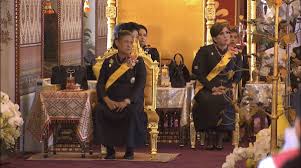 У траурних заходах бере участь також дипломатичний корпус. Дуаєн дипломатичного корпусу, інші посли при відвіданні зали, де відбувається церемонія, покладають вінки до труни, стоять у почесній варті. Дипломати й офіційні особи, які беруть участь в офіційних і неофіційних траурних церемоніях, повинні бути в траурному одязі. Для прикладу, після смерті короля Таїланду Рами ІХ у жовтні 2016 року, в країні оголошено траур на 1 рік. туристам при прильоту будуть видавати траурні чорні стрічки.
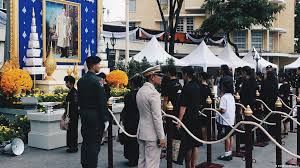 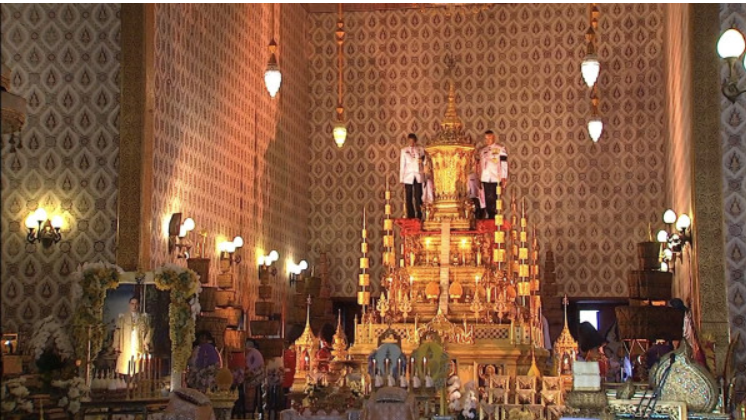 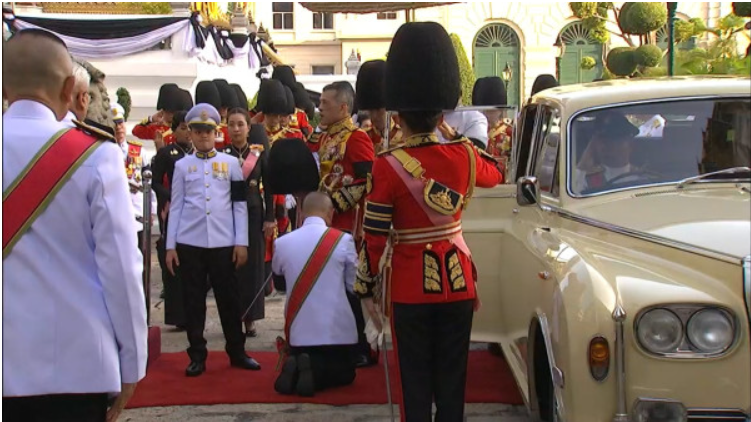 Дипломатичні документи повинні мати бездоганний зовнішній вигляд. Їх слід друкувати на папері вищого ґатунку машинної різки, як правило, формату А-4. Абсолютно не припустимі в текстах оригіналу підчистки й виправлення. Текст має бути красиво відформатований по всьому аркушу. Для відправки дипломатичних документів використовуються конверти, відповідні за розміром і якістю. 
Допускається складання документа лише навпіл аркуша. Деякі знавці дипломатичного протоколу радять взагалі не згортати дипломатичні документи, які відсилаються. 
Печатка міститься внизу документа. У дипломатичному листуванні неприпустимі неточності, викривлення фактів. Зважаючи на те, що ці документи можуть потрапити до рук журналістів, одразу легко визначити їх оригінальність.
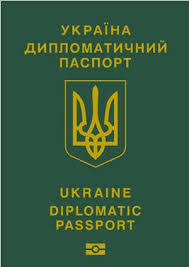 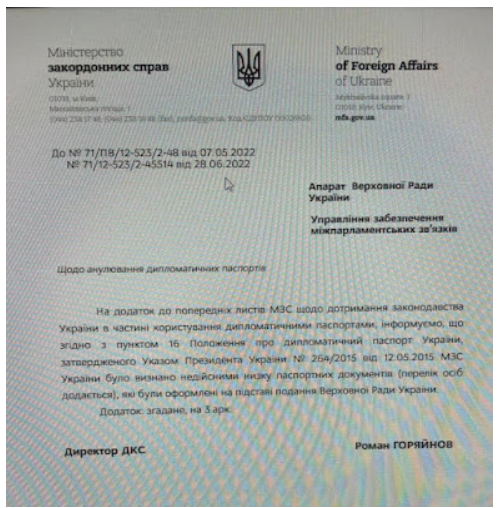 У наш час утвердилися дві основні тенденції щодо структури документів дипломатичного листування, у тому числі щодо протокольних формул: французька, або європейська, та англо-американська, поширена в англомовних країнах. Різниця між цими стилями полягає в особливостях написання формули звертання, заключної компліментарної формули, написання адреси. Англо-американський стиль складання дипломатичних документів передбачає ширше використання напівофіційної та приватної кореспонденції. Зауважимо, що форма й стиль документів дипломатичного листування України ближчі до французького стилю.
Важливим принципом дипломатичного листування є принцип взаємності. На вербальну ноту прийнято відповідати вербальною нотою, на особистий лист – особистим листом, на візитну картку – візитною карткою. Існує протокольне правило: кожний дипломатич- ний документ вимагає відповіді. Відсутність відповіді в дипломатії сприймається як відповідь негативного характеру.
Дипломатичні відносини – це офіційні відносини, які добровільно встановлюються двома державами шляхом дружніх контактів будь- якого характеру між їхніми урядами у політичній, економічній, культурній та інших сферах діяльності й дають право обміну дипломатичними представниками. У міжнародній практиці не існує якогось спеціального єдиного порядку встановлення дипломатичних відносин, але країни оформляють ці домовленості письмово: шляхом обміну особистими нотами; підготовкою спеціальної угоди; публікацією обома сторонами відповідного узгодженого комюніке; шляхом обміну листами чи телеграмами з цього приводу на високому рівні.
Порядок призначення глави дипломатичного представництва в країну його майбутнього перебування передбачає попереднє отримання від уряду цієї держави згоди – агреману на його призначення 
Після отримання агреману та юридичного оформлення призначення згідно з конституційною процедурою держави, що акредитує, посол або посланник, який направляється до місця своєї служби, отримує підписаний главою держави та скріплений візою міністра закордонних справ особливий документ – вірчі грамоти. 
Основне призначення та зміст цього документа – прохання вірити (звідси й назва – вірчі грамоти) всім діям, заявам і письмовим актам, що виходять від даного посла чи посланника, як вищої в країні перебування офіційної особи, що представляє державу, яка акредитує. Вірчі грамоти мають характер загальних повноважень дипломатичного представника, що діють протягом усього періоду його перебування на посаді й поширюються на всі питання, що належать до функцій представництва.
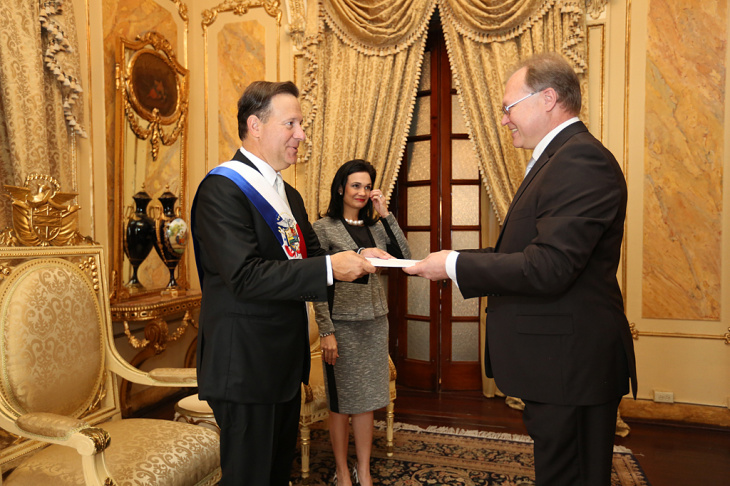 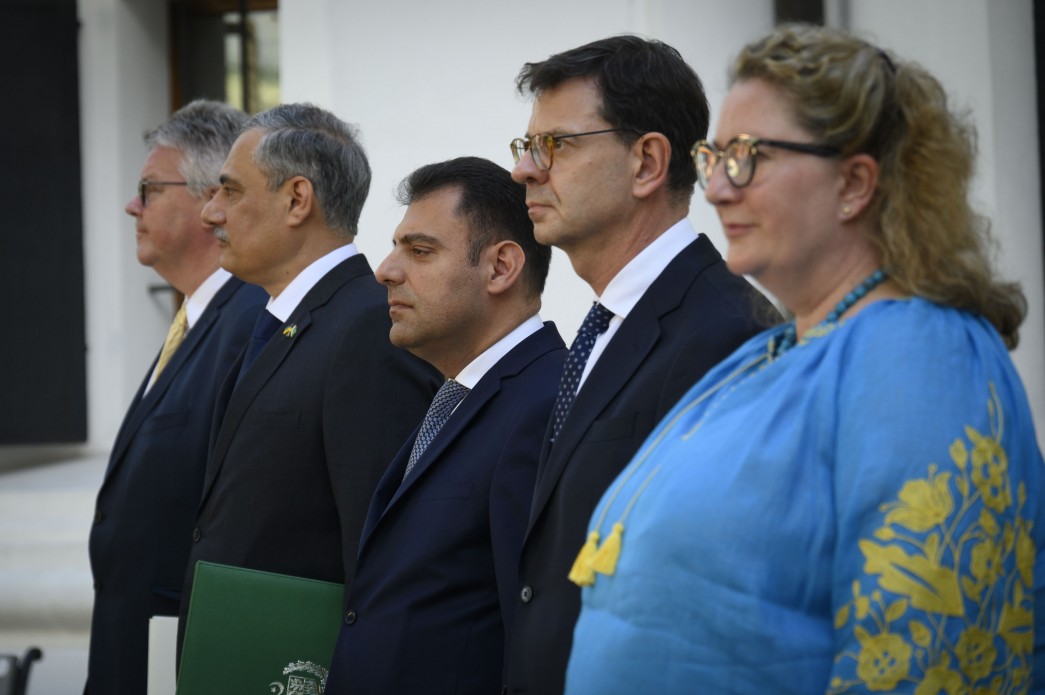 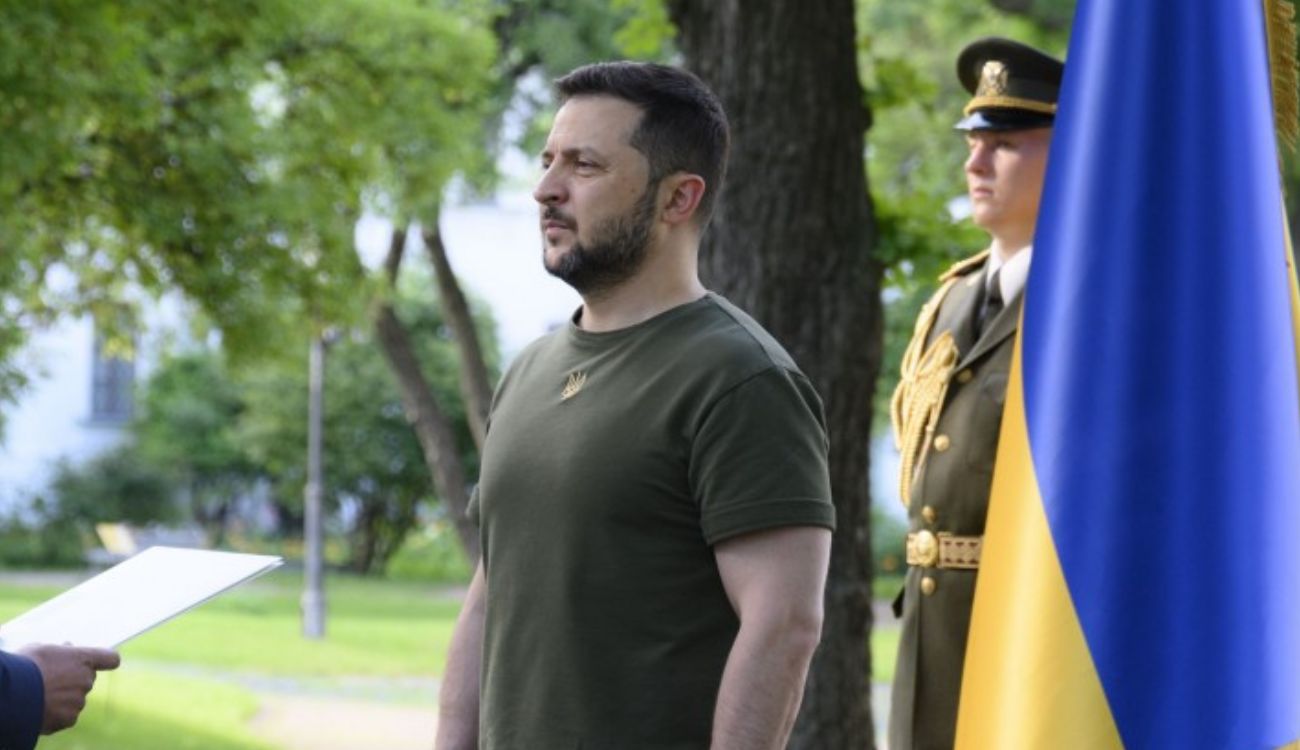 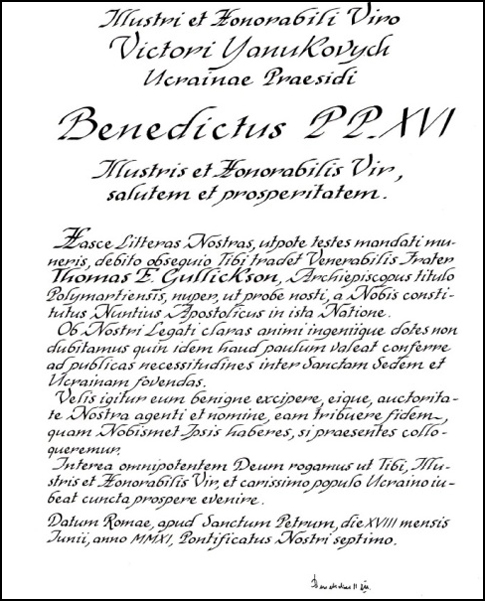 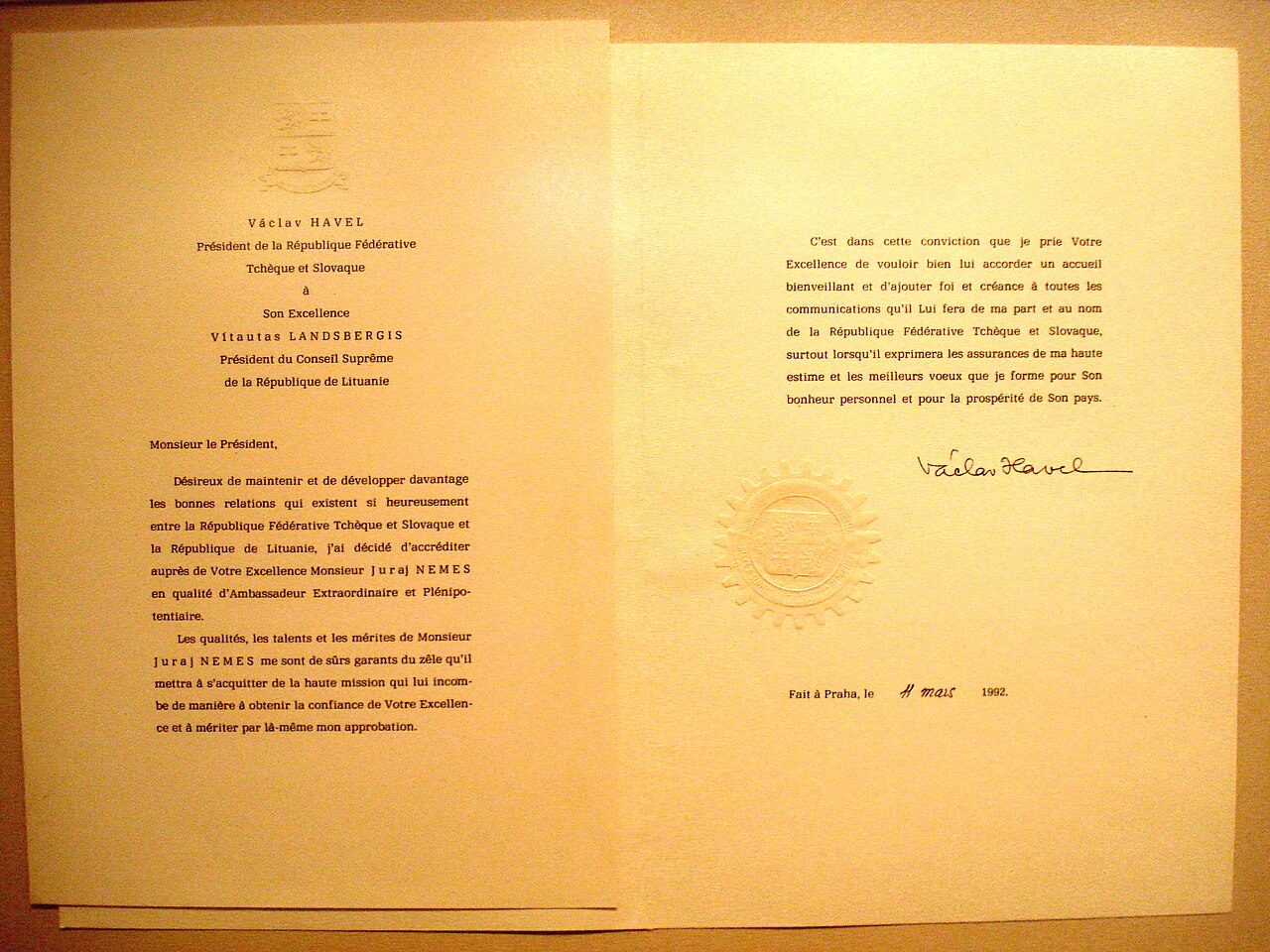 Сучасний стан дипломатії України
Відповідно до положень Стратегії національної безпеки України, затвердженої Указом Президента України від 26 травня 2015 року № 287/2015, зовнішньополітична діяльність України у сфері гарантування національної безпеки держави буде спиратися на політику європейської і євроатлантичної інтеграції та здійснюватися на різних рівнях – глобальному, регіональному, субрегіональному, а зовнішні гарантії безпеки забезпечуватимуться шляхом формування мережі союзництва як з окремими державами та регіональними організаціями й ініціативами, так і з міжнародними безпековими організаціями.
Посольства
http://mfa.gov.ua/ua/about-mfa/abroad/embassies
Консульські установи
http://mfa.gov.ua/ua/about-mfa/abroad/consulates
Почесні консульства України
http://mfa.gov.ua/ua/about-mfa/abroad/honorary-consulates
Групова робота
1 група: Оформіть добірку останніх 5 голів МЗС
2 група Оформіть добірку 5 послів України у «дружніх» країнах
3 група Оформіть добірку 5 послів України у «не дружніх» країнах
«Народна дипломатія» та особливості її впровадження
Під час Форуму Global Ukrainians 15-16 липня 2015 року у Києві вперше порушилась тема «народної дипломатії». 
Народна дипломатія дуже ефективна, але справа в тому, що Україна тільки стартує в цьому напрямку», – ділиться думками Анна Яворська. За її словами, «питання України піднімається в Брюсселі дуже часто». «Українці беруть у цьому активну участь: ходять на всі події, моніторять громадську думку, намагаються представляти інтереси українського суспільства.
Директор зі стратегічних комунікацій телеканалу Ukraine Today Лада РОСЛИЦЬКА, що держава могла би більш активніше підтримувати ініціативи своїх громадян за кордоном. «Протягом останніх 23 років народна дипломатія в Україні абсолютно не розвивалася. Це дуже важливий напрямок, оскільки він дозволяє будувати мости між людьми і культурами на підтримку розвитку власної нації».
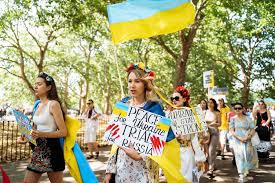 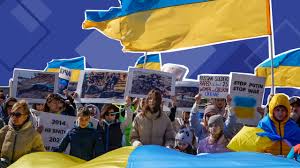 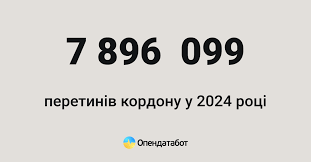 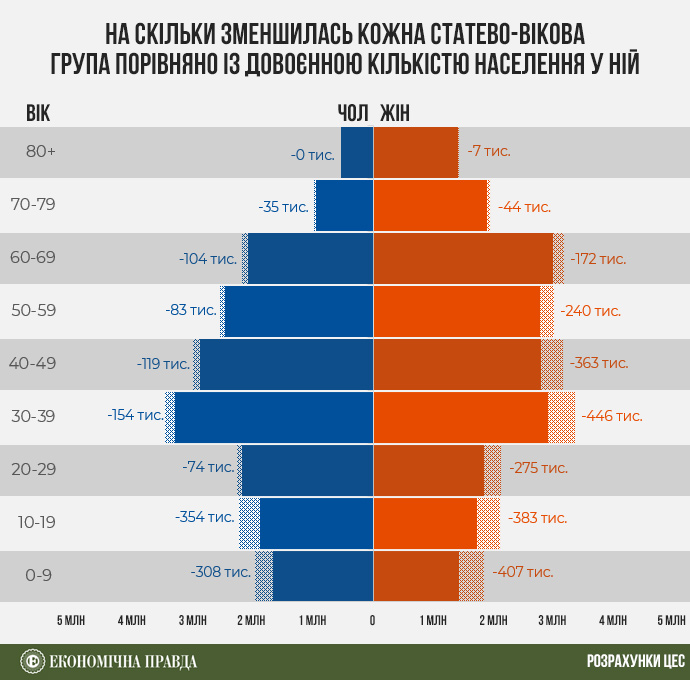 Роль та місце журналіста у дипломатичному етикеті: візити та прийоми
Кожна держава має власну класифікацію візитів на високому та найвищому рівнях. Для європейської практики характерні два критерії класифікації: за статусом особи, яка очолює іноземну делегацію (за складом учасників); за метою, значенням та особливостями проведення візитів. 
За статусом особи, яка очолює іноземну делегацію, візити поділяються на візити на найвищому рівні та візити на високому рівні. Візити на найвищому рівні – візити глав іноземних держав. Протокольні заходи за участю глав урядів іноземних держав проводяться з урахуванням конституційного устрою відповідної іноземної держави. 
У разі відсутності інституту президента (у державах із монархічним устроєм, парламентською формою правління) забезпечення візитів глав урядів здійснюється згідно з протокольними вимогами щодо прийому глави іноземної держави.
До візитів на найвищому рівні відносять також візити делегацій на чолі з вище- згаданими особами. Візити на високому рівні – візити голів парламентів, урядів (якщо конституційний устрій держави – президентська республіка); візити заступників глав держав, парламентів та урядів – віце-президента, віце-прем’єр-міністра; візити фахових міністрів (мініс- трів закордонних справ, оборони, економіки); візити делегацій на чолі з вищезгаданими особами; візити спеціальних представників глав держав та урядів. 
Категорія візиту та статус особи, яка очолює делегацію, визна- чають формат візиту – сукупність заходів ділового й протокольного характеру, включених до програми візиту, їх церемоніальний бік та рівень персональної участі в ключових елементах програми представників країни, яка приймає делегацію.
Групова робота
Знайдіть у мережі інформацію про 1 візит до України (після 24 лютого 2022 року) представника іншої держави та розкажіть про цей захід:
Представник ЄС
Представник іншої держави
Державний візит має велике політичне значення та відзначається особливою урочистістю з обов’язковим складанням усіх церемоніальних почестей як під час зустрічі та проводів, так і під час інших заходів, передбачених програмою візиту. 
Існує правило, згідно з яким глава держави може прибути до країни із державним візитом лише один раз за час перебування при владі. Як правило, це його перший візит до країни.
У Положенні про Державний Протокол і Церемоніал України чітко розписано процес прийняття рішення щодо прийому іноземної делегації, узгодження часу проведення й тривалості візиту. Про формат, категорію, терміни майбутнього візиту сторони домовляються попередньо по дипломатичних каналах. Заходи з організації безпеки та охорони, розміщення, харчування, обслуговування членів іноземної делегації та осіб, які їх супроводжують, обговорюються з робочою групою, спеціальним представником іноземної сторони завчасно з урахуванням принципу взаємності та домовленостей. Направлення робочих груп до країни, до якої повинен прибути високий гість із візитом, останніми роками стало нормою міжнародної протокольної практики. На завершальній стадії узгодження термінів і визначення в загальних рисах основних елементів програми візиту до країни направляється підготовча група.
Прийоми
Незалежно від виду та призначення будь-який дипломатичний прийом має політичний характер, оскільки на ньому відбувається зустріч представників іноземних держав. Окрім представницького значення, дипломатичні прийоми відіграють роль найважливішого засобу встановлення, підтримання та розвитку контактів офіційної влади з дипломатичним корпусом та іноземними журналістами; контактів дипломатичного представництва або окремих дипломатичних представників із офіційними, суспільними, діловими, науковими, культурними колами країни перебування. Прийоми – вид службової діяльності, на якому дипломати в неформальній обстановці роз’яснюють політику своєї країни, збирають інформацію про країну перебування, обмінюються думками з приводу важливих міжнародних подій.
Офіційними вважаються прийоми, коли запрошені особи пов’язані між собою службовою діяльністю. Вони подібні до дипломатичних прийомів і влаштовуються на честь прибуття глави іноземної держави або дипломатичних представництв та інших офіційних представників бізнесових кіл. Нагодою для них можуть бути:
національні й державні свята, 
ювілейні дати, 
конгреси, 
симпозіуми, 
конференції, 
відкриття або закриття міжнародних виставок, 
підписання договорів, торгових угод тощо.
Неофіційні прийоми організовуються з приводу загальних, товариських подій, сімейних свят та інших традиційних урочистостей. У дипломатичній та діловій практиці основними видами як офіційних, так і неофіційних прийомів є «келих вина», «келих шампанського», «перший сніданок», «другий сніданок», «обід», «обід-буфет», «вечеря», «а-ля фуршет», «коктейль», «жур фікс», а також малі прийоми: «чай» та «кава».
Прийоми поділяються на денні та вечірні, а також на прийоми з розміщенням за столом і без нього. Денними прийомами вважаються «келих вина» або «келих шампанського», «перший сніданок», «другий сніданок». Усі інші належать до вечірніх. 
Прийом «келих шампанського», «келих вина» триває близько години й не вимагає великої і тривалої підготовки, проводиться він зазвичай із приводу національних свят, відкриття виставок, фестивалів, прибуття й від’їзду делегацій тощо. Із напоїв подається шампанське або вино, соки, мінеральна вода. Закуска на такому прийомі не обов’язкова, але офіціанти можуть запропонувати гостям канапе, сандвічі, горішки тощо. Форма одягу в більшості випадків повсякденна.
«Сніданок» триває від однієї до двох годин. Перед сніданком пропонується коктейль, вино, соки. Зазвичай перші блюда за сніданком відсутні, хоча все залежить від традицій і звичаїв країн. Як правило, форма одягу вказується в запрошенні. У більшості випадків для «сніданку» вона повсякденна. 
«Чай» влаштовується лише для жінок. Наприклад, дружина глави одного дипломатичного представництва запрошує на чай дружин глав інших дипломатичних представництв. Триває прийом до півтори години. Гостям пропонуються кондитерські вироби до чаю, з напоїв сухе вино, сік, мінеральна вода. В окремих випадках на столиках запрошених можуть бути легкі закуски: сандвічі, канапе, фрукти тощо. Форма одягу повсякденна.
«Жур фікс» влаштовується дружиною міністра закордонних справ, дружиною глави дипломатичного представництва або іншої офіційної особи в період осінньо-зимового сезону (зазвичай із жовтня по травень) в спеціально фіксований день тижня. Запрошення на них направляються один раз на початку сезону й діють до його закінчення. Як правило, це музичні, літературні вечори, виступи майстрів мистецтв тощо. 
«Коктейль» триває до двох годин і проводиться стоячи. Гостям пропонують холодні закуски, кондитерські вироби, фрукти, які розносять офіціанти. Форма одягу – повсякденний костюм або смокінг, залежно від конкретного випадку та вказівки з цього приводу в запрошенні.
«А-ля фуршет» дуже схожий на прийом типу «коктейль» з тією лише різницею, що блюда розставляються на столиках, і кожен гість вибирає пригощання за своїм смаком, відходячи потім убік від столу з розташованими на ньому закусками, щоб надати можливість підійти іншим запрошеним. Напої можуть розносити офіціанти або вони можуть бути виставлені на столиках, іноді влаштовується спеціальний бар.
«Обід» – найбільш тривалий і почесний вид прийому, який триває до двох з половиною годин. Форма одягу вказується в запрошенні. Залежно від приводу для чоловіків це можуть бути темний костюм або смокінг, для жінок – вечірня сукня. Вибір виду прийому визначається, передусім, подією, якій він приурочений, та фінансовими можливостями його організаторів. Також береться до уваги мета проведення заходу й протокольні традиції країни перебування.
Правила ввічливості у вітанні журналіста на прийомі
Вітання – звичай, найбільш поширений у нашому повсякденному житті, який вимагає дотримання норм етикету, відчуття такту й дружелюбності. В усіх країнах світу люди при зустрічі вітають один одного. Найбільш поширена форма вітання в сучасному етикеті – легкий уклін і усмішка. 
Вітання супроводжуються словами: «вітаю», «моє шанування», «доброго ранку», «доброго дня», «доброго вечора». Далі слід назвати ім’я людини, яку вітають. При менш офіційному вітанні звертання опускається. Вітальні репліки-відповіді комунікативного партнера можуть бути іншої структури й лексичного складу, ніж репліки вітання. Слова вітання вимовляються чітко, не швидко, але й не повільно. Тон обов’язково має бути люб’язний. Слова вітання мають обов’язково супроводжуватись усмішкою. 
Першими вітають молоді люди старших за віком, чоловіки – жінок, молодші за рангом – старших за посадою.
Одна найпоширеніших форм вітання – рукостискання. Це елемент європейської культури спілкування, який поширився на весь світ. У минулому вважалося, що простягнута для вітання рука де- монструвала відсутність зброї й дружні наміри. У наш час потиск руки – знак поваги до партнера та коректна форма вітання колег, клієнтів, дипломатів, високих осіб, навіть королеви, якщо вона ви- явить бажання подати руку для вітання. 
У Європі руку потискають при знайомстві, прощанні, вітанні. Існує правило знімати рукавички перед рукостисканням. Вважається, що воно з’явилось в Італії в часи династії Борджіа, коли за допомогою рукавичок, оброблених отруйними речовинами, позбавлялися небажаних людей. Існують й інші версії появи такого правила, наприклад, в часи захоплення верховою їздою рукавички, які могли бути просякнуті конячим потом, перед рукостисканням знімали.
У наш час при рукостисканні рукавички не знімають, якщо вони є частиною жіночого туалету. Жінка може собі дозволити не знімати рукавичку й на вулиці. Сучасний етикет допускає, що на вулиці й чоловік може лишитися у рукавичках. Однак, якщо один чоловік зняв рукавичку для вітання, то це треба зробити й іншому. Рукостискання ініціює особа, старша за віком, посадою, жінка, якщо вона вітається з чоловіком. 
На роботі жінка не подає першою руку керівникові. При представленні першим подає руку той, кому представ- ляють іншу особу. У будь-якому випадку, на простягнену руку слід відповісти рукостисканням, інакше можна дуже образити людину. Знайомлення (представлення, рекомендування) розглядається як встановлення контакту між людьми з повідомленням ними чи про них мінімуму інформації, необхідної для спілкування.
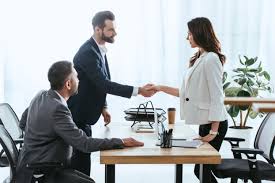 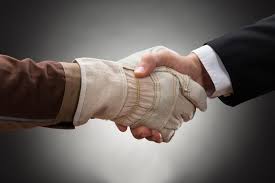 В офіційній обстановці особу представляють, рекомендують, а в неофіційній обстановці представлення носить приватний характер, набуваючи форми знайомства.